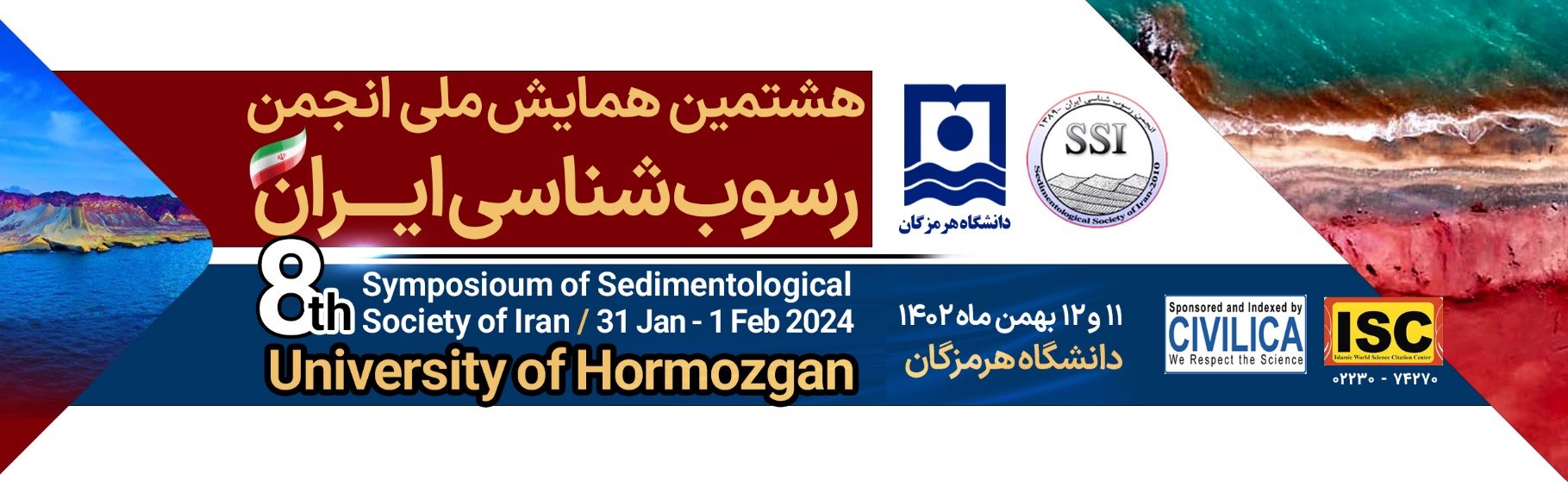 عنوان
نویسنده اول، نویسنده دوم، نویسنده سوم و ...
استادیار دانشگاه ....
مواد و روش ها
مقدمه
خلیج فارس یکی از اکوسیستم های آبی جهان می باشد.
خلیج فارس یکی از اکوسیستم های آبی جهان می باشد.
بحث و نتایج
خلیج فارس یکی از اکوسیستم های آبی جهان می باشد.
منابع
نتیجه گیری
خلیج فارس یکی از اکوسیستم های آبی جهان می باشد.
خلیج فارس یکی از اکوسیستم های آبی جهان می باشد.